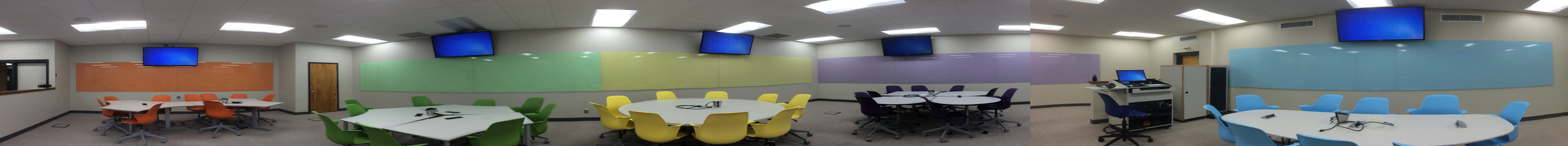 Teacher and Student Perspectives
Dr. Vicky Cardullo, &  Dr. Scott simkins		Auburn University , Auburn Alabama
Teacher Disposition
Classroom Innovation
Flipped Classroom 
Problem based Learning
Inquiry Based Learning
Team based learning 
Collaborative learning
Content knowledge 
Pedagogical knowledge 
Technological knowledge 
Student knowledge
EASL 
Engaged 
Active 
Student Learning
Active Education
Teacher Reflection
Active learning spaces 
Classroom Design promotes collaboration and conversation 
Technologies support real world learning environment
Active student engagement
Community of learners 
Shared experiences 
Supportive environment 
Risk taking
Student Voices
2213 was a fabulous learning space, even on the occasions when technology put up a fight. 
Having each class member share at the end of the class period helped me gain a well-rounded picture of what reading in each content area entailed. 
The roundtable discussions were a blast, in addition to being incredibly informative!
The use of the incubator room was great, and I feel that it was super conducive to the "flipped classroom" . I liked that set up as well because we were always active and engaged in the class. I learned a LOT of information about strategies and especially scaffolding for different level students.
Faculty Development
Student Collaboration
Monthly meetings 
Shared research based documents 
Pedagogy Workshops
Technology Workshops
Project based learning 
Presentations 
Roundtable presentations across disciplines 
Digital learning “cyber café” 
Ipad integration to bridge distant learners with face to face learners 
Cloud based collaboration ( zoom.us)